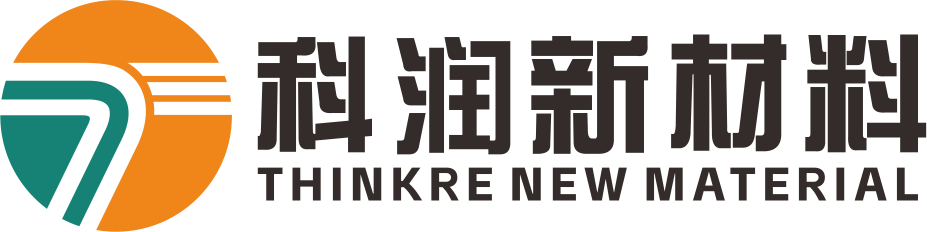 蓝凌OA系统使用培训
江苏科润膜材料有限公司
2024年4月
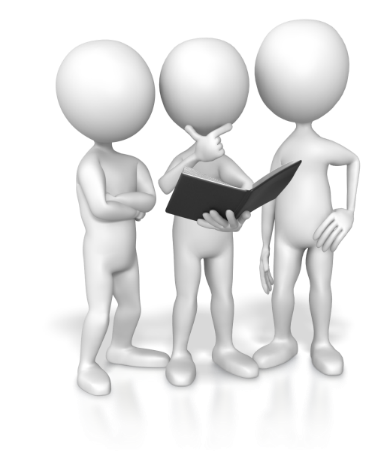 主讲：伍晶鑫
目 录
CONTENTS
01
03
04
02
OA流程简介
流程的审批
钉钉&OA
06
05
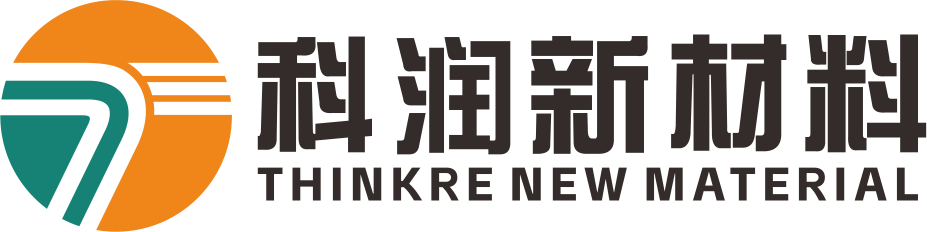 淮安组织架构
流程的发起
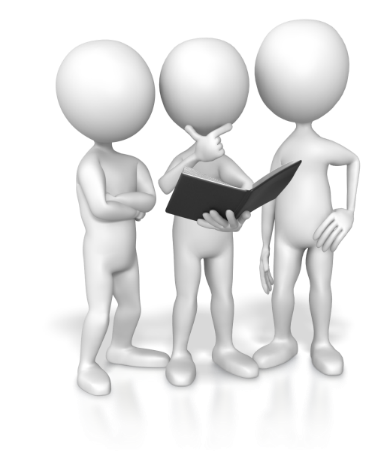 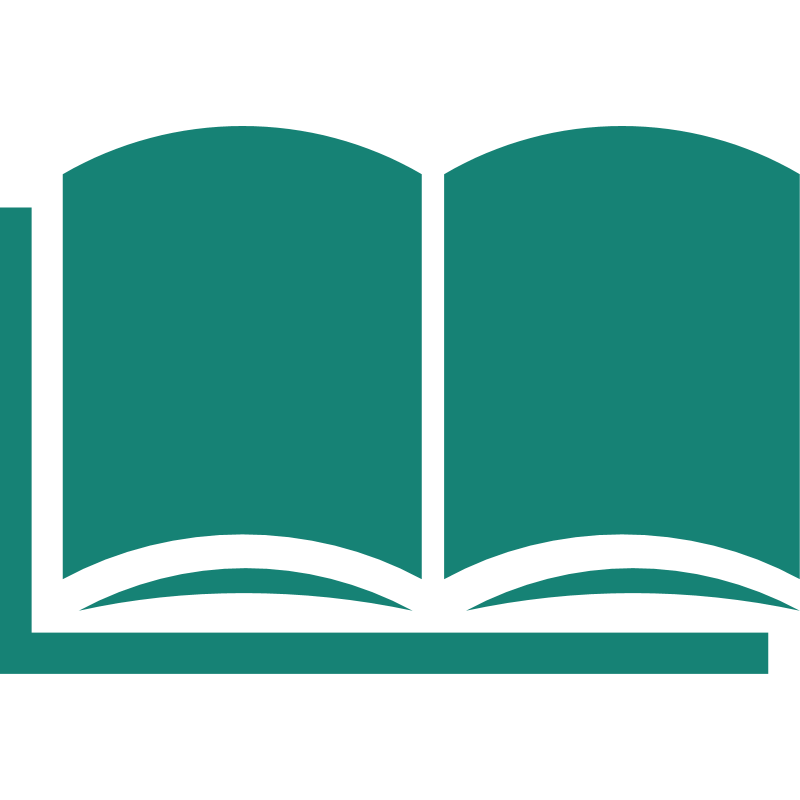 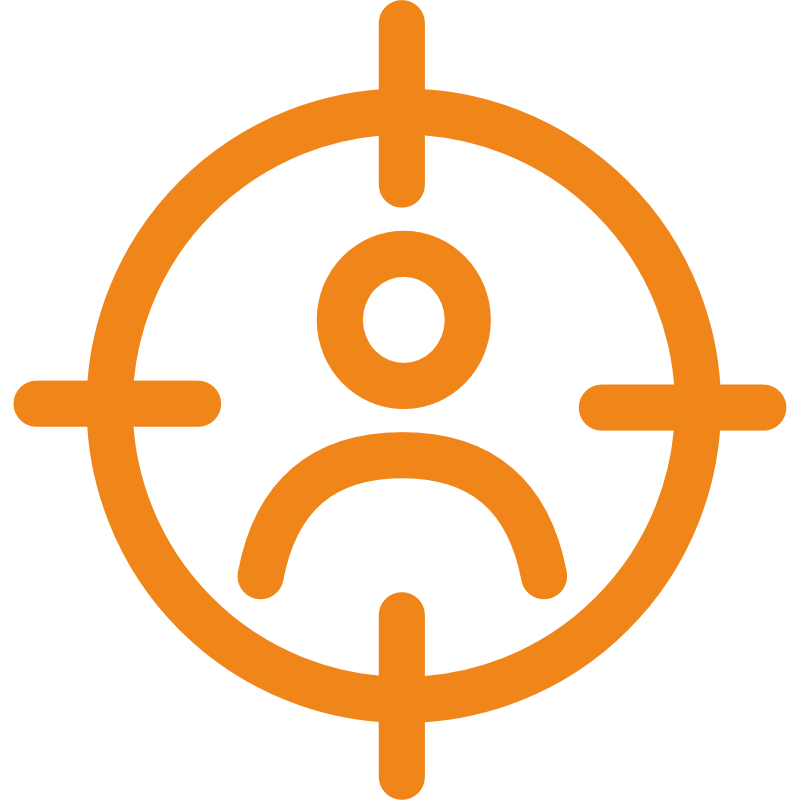 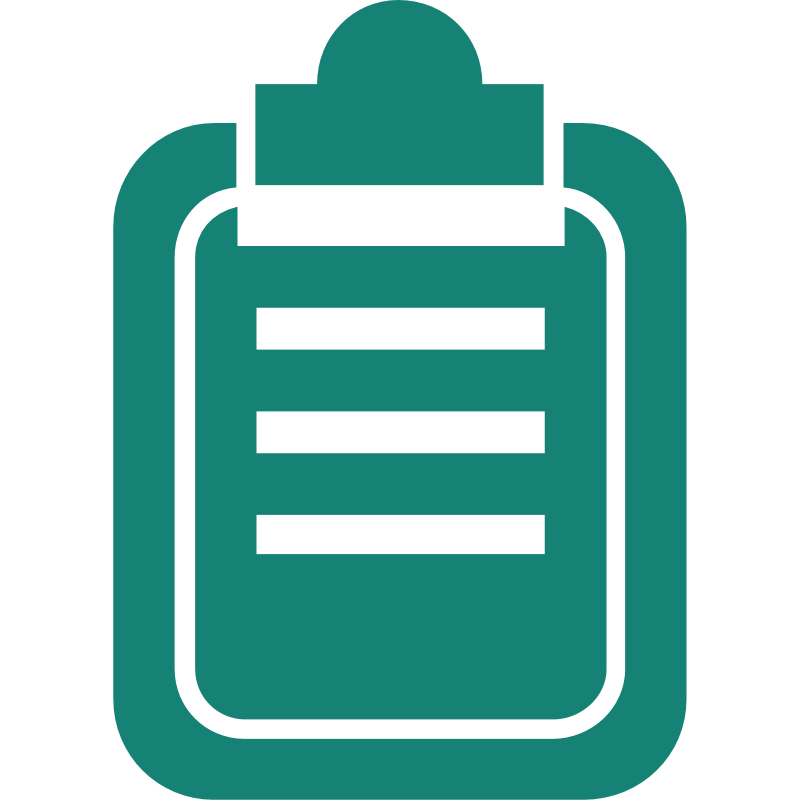 应用案例
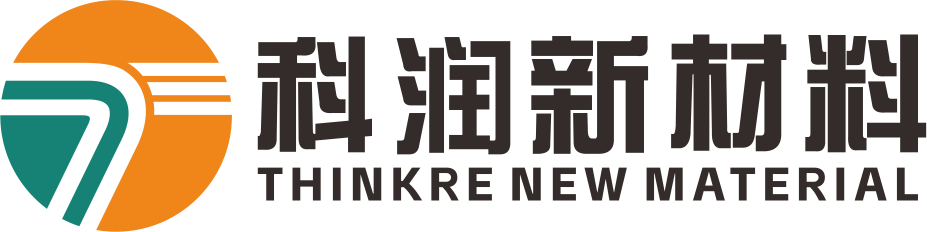 PART 
01
淮安组织架构
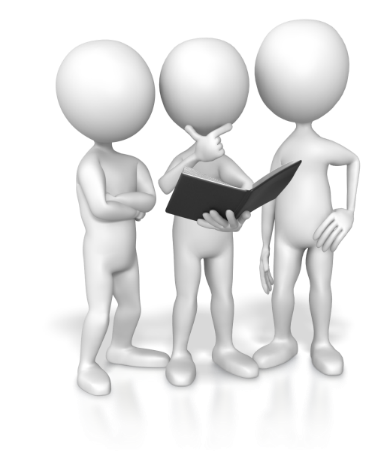 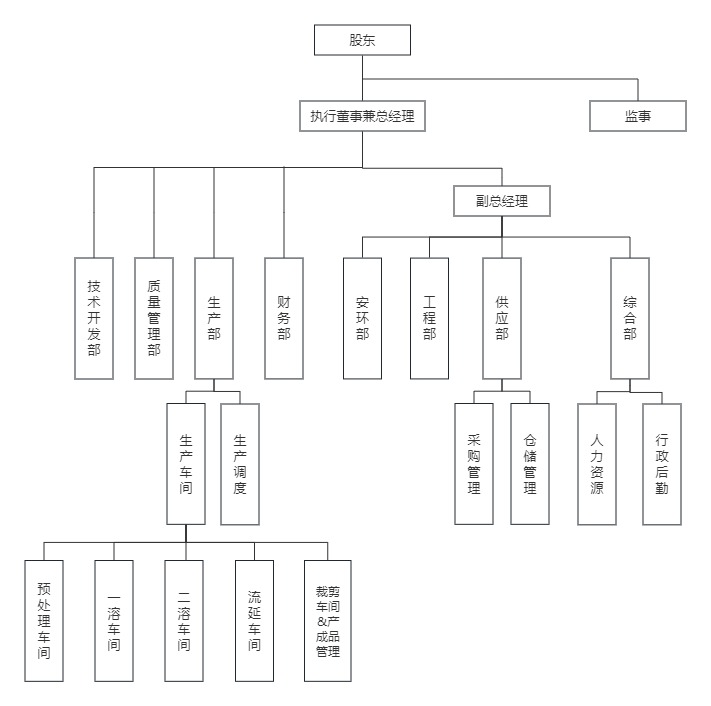 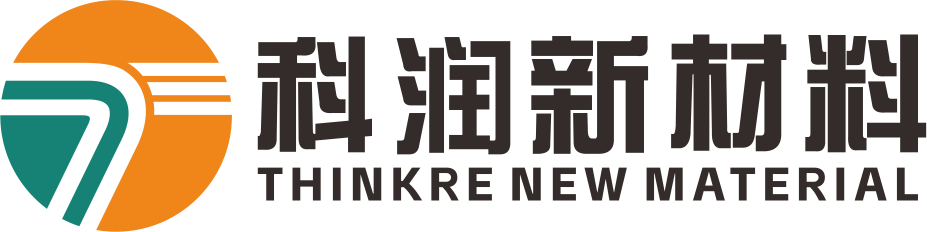 张芹
成之阳  李冬海 柏广东    萧慧      刘文娣   顾锦春   潘美蓉                石慧
柏广东 柏广东                                  杨丰仁 何玉珍   李飚      石慧
柏广华  夏文君   唐永连   张晋豪   沈书凤
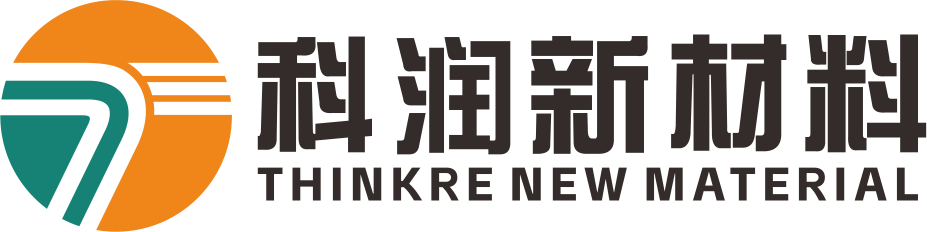 PART 
02
OA流程简介
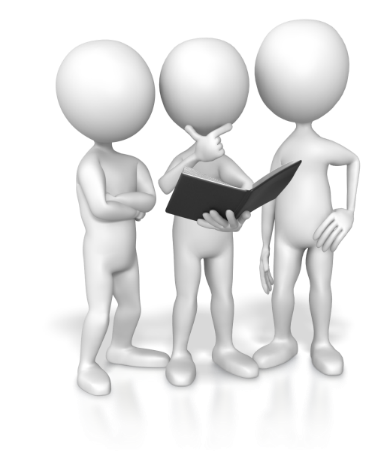 01
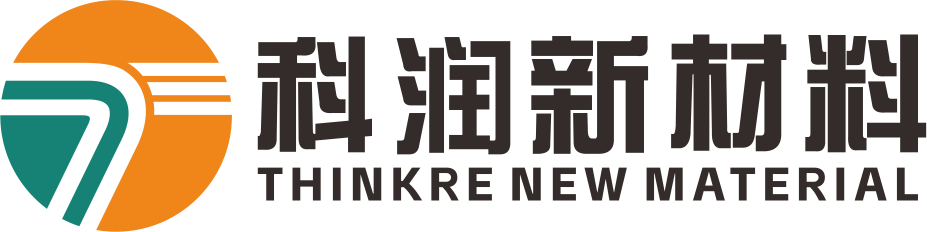 人事管理类
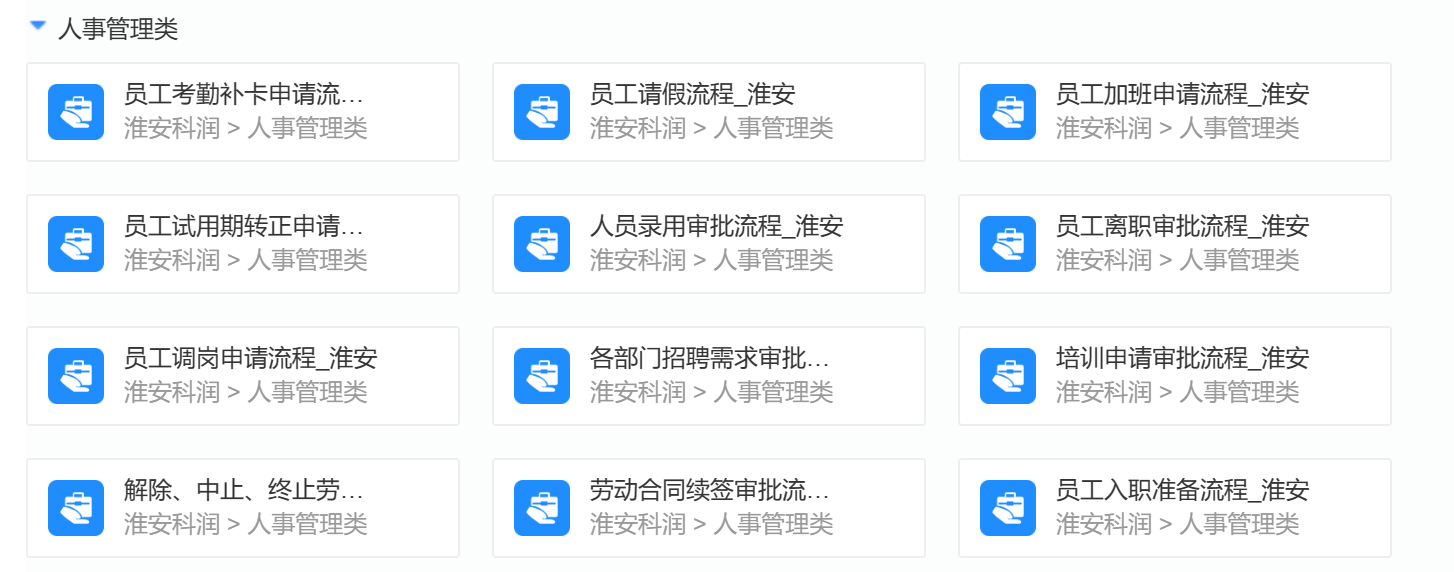 02
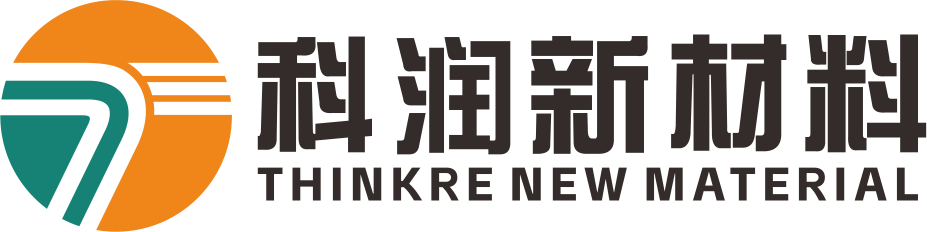 行政管理类
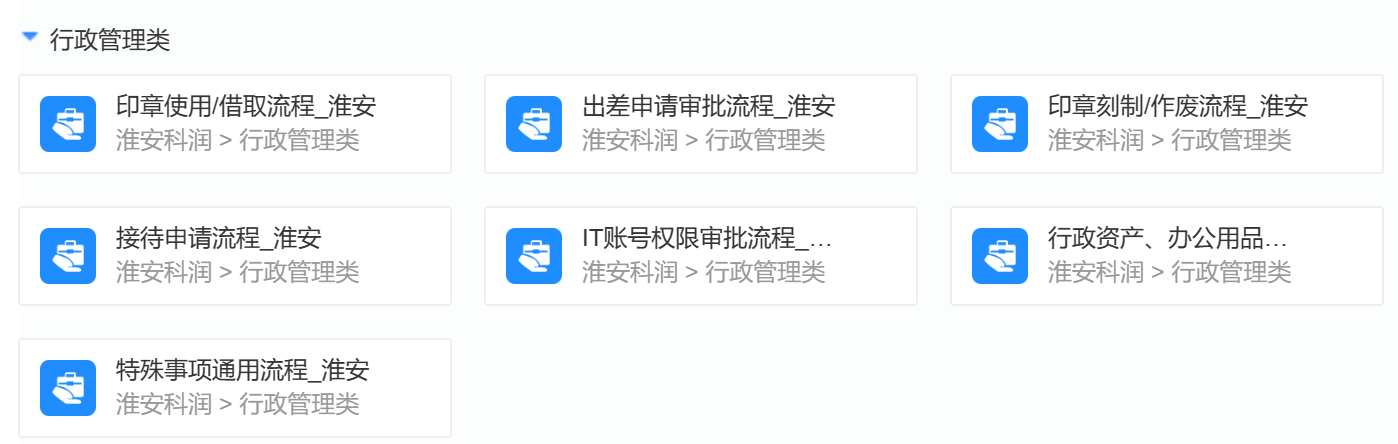 03
04
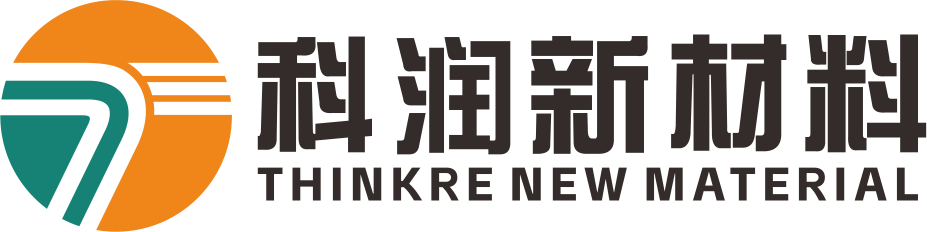 财务管理类
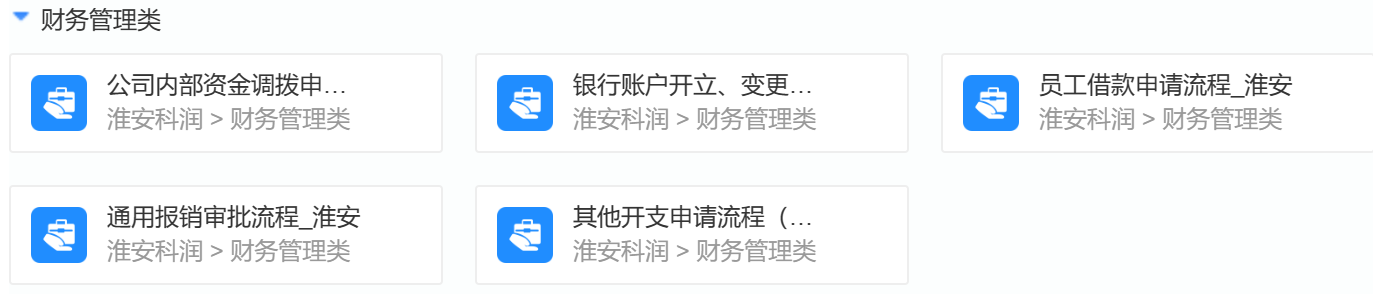 合同审核类
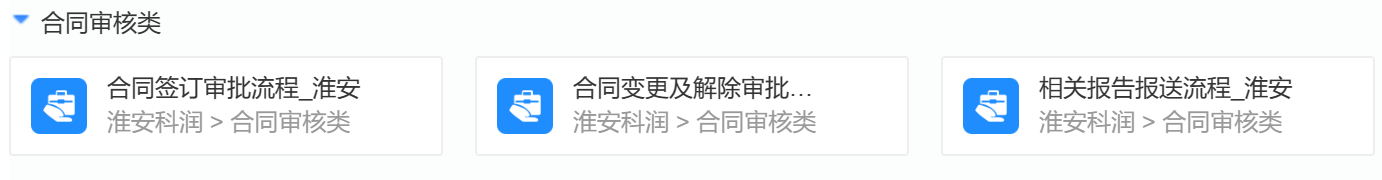 05
06
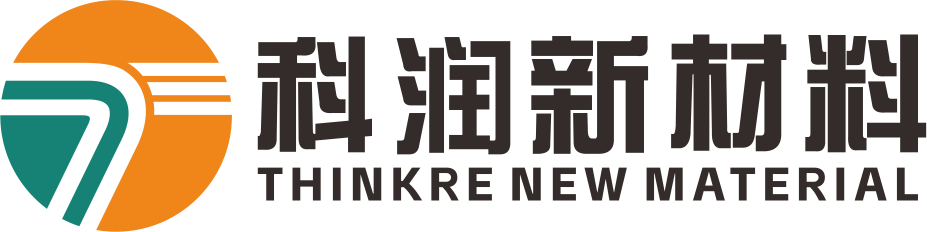 销售管理类
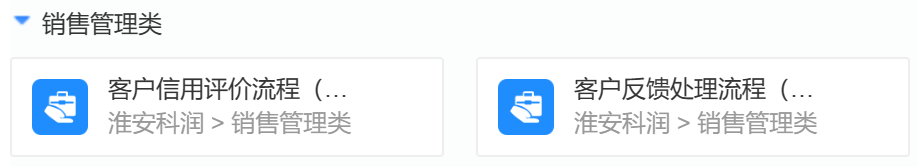 采购管理类
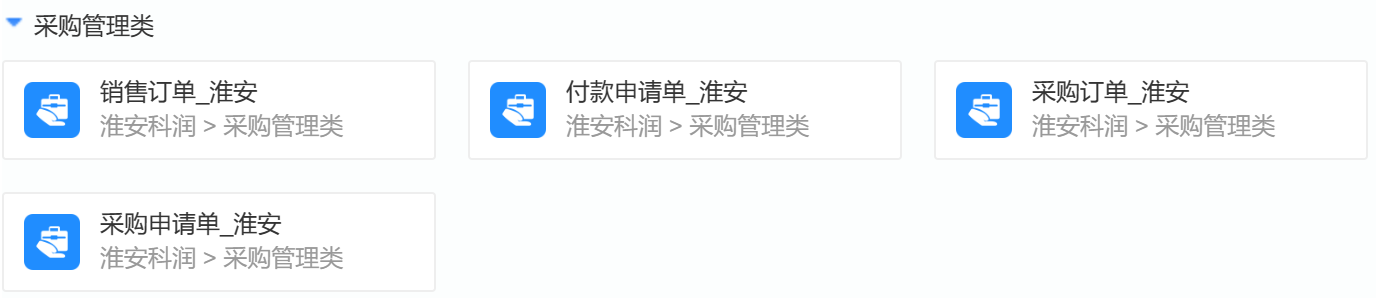 此4订单， 待ERP接  口打通后， 审批流从 迁入OA后再启用）
07
08
09
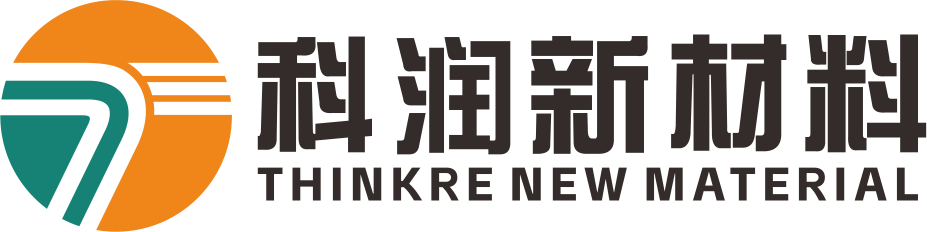 研发管理类
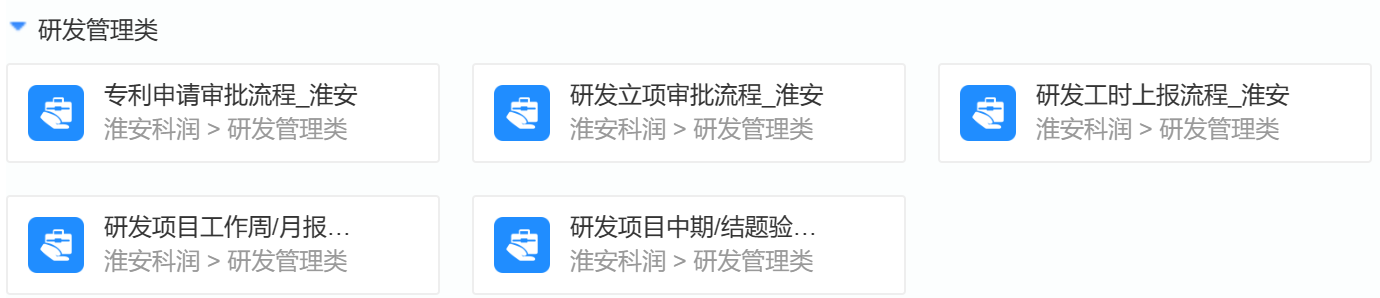 （待后续启用）
（待后续启用）
质检管理类
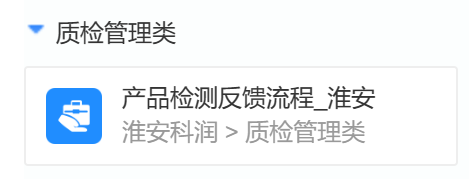 工程安环类
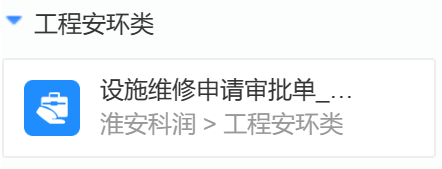 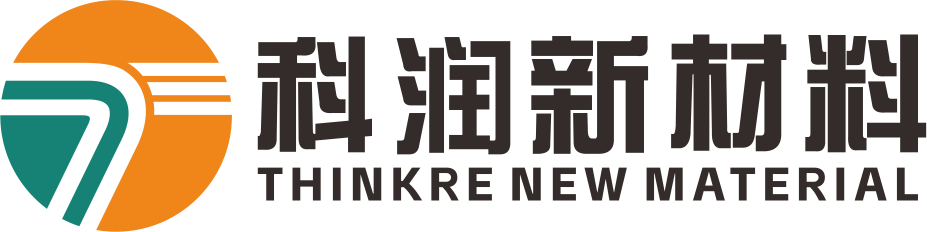 PART 
03
流程的发起
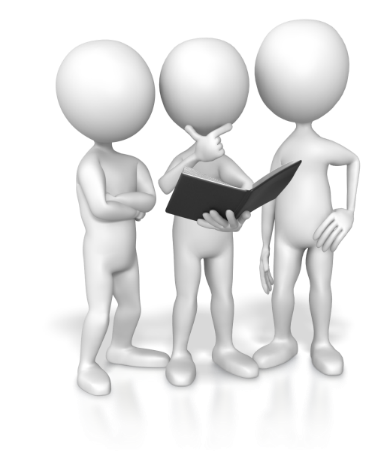 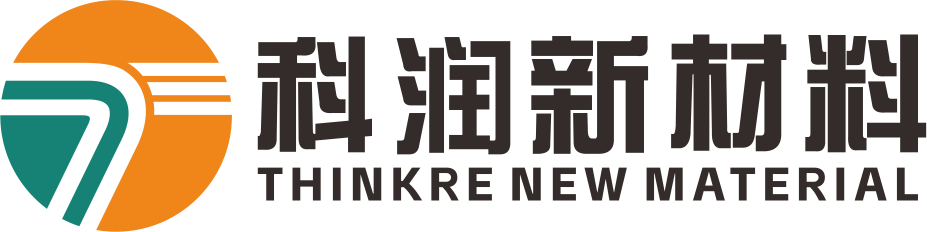 1、O A 登 录 地 址 及 用 户 名
OA地址：http://60.204.216.1 :9081/
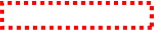 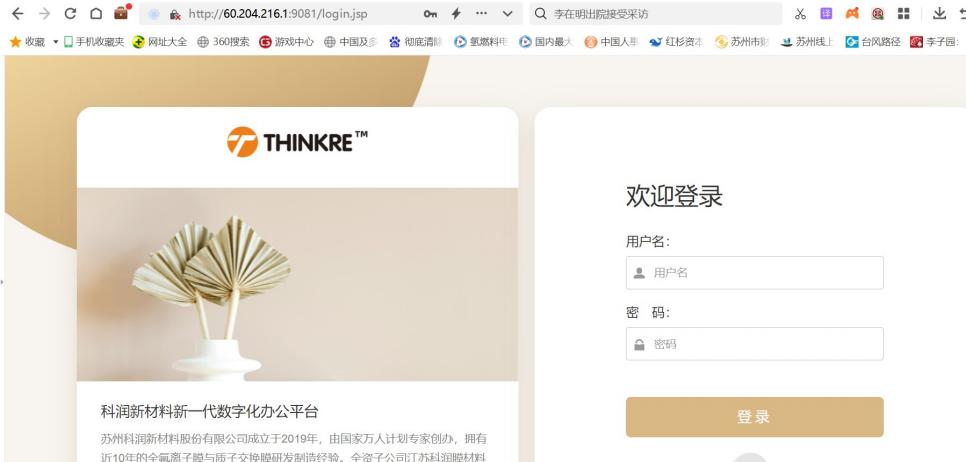 用户名：姓名的全拼
例如：张三用户名为
zhangsan
初始密码：123456或 123456k
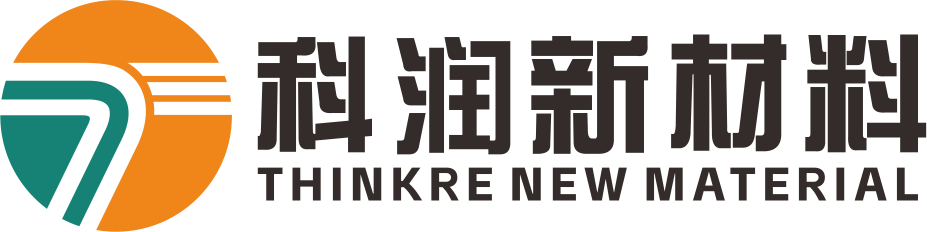 2、登录
首次登录后，可以选择修改初始密码
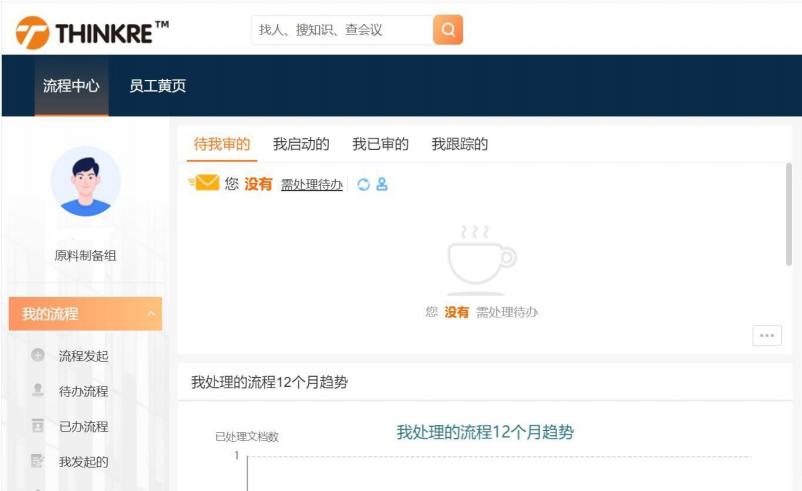 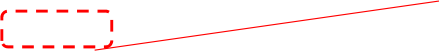 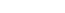 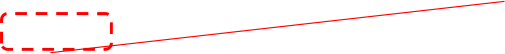 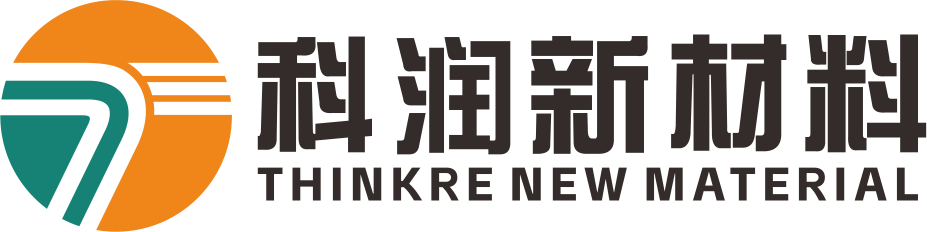 3、选择需要发起的流程
选择需要发起的流程，比如“员工请假流程”
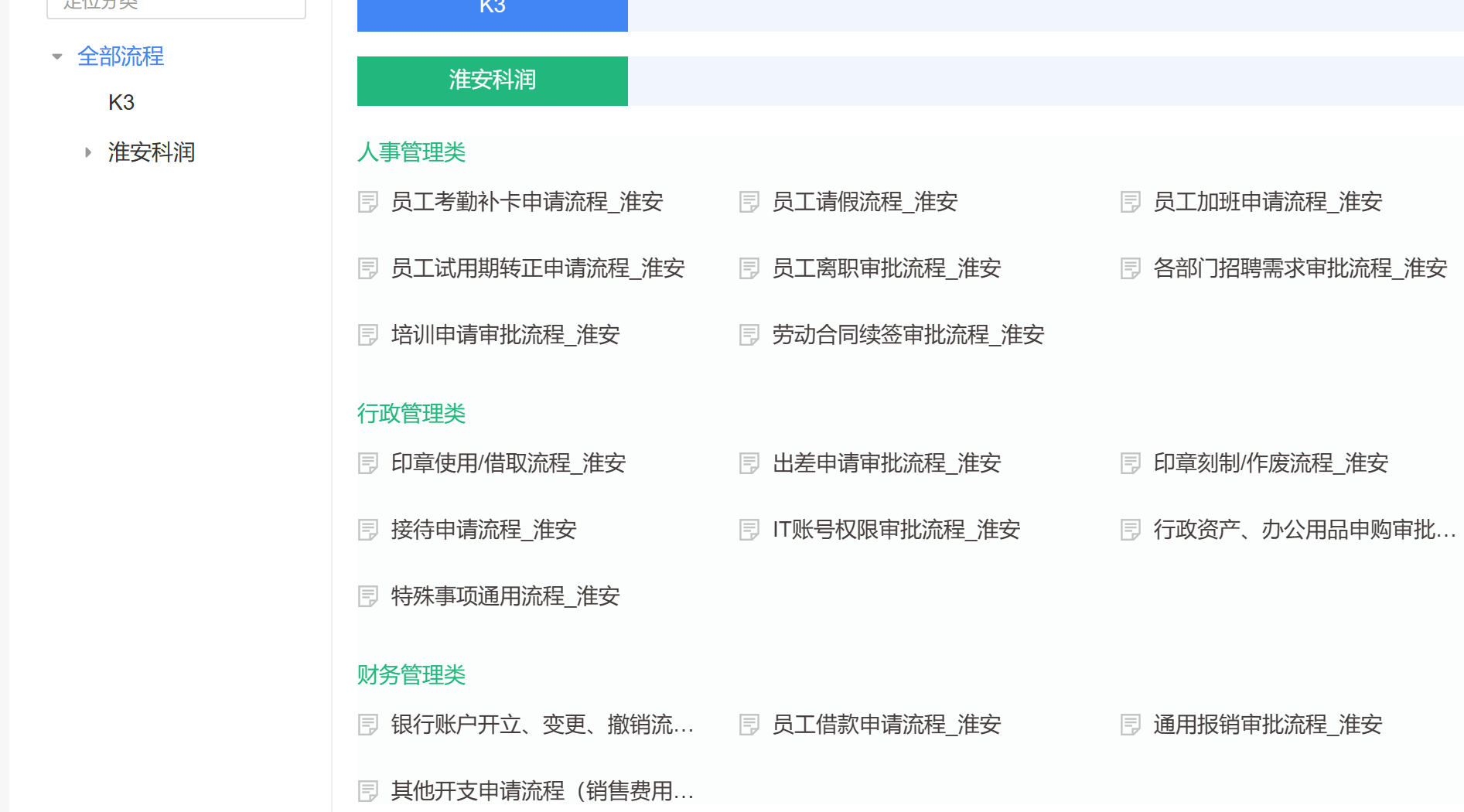 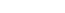 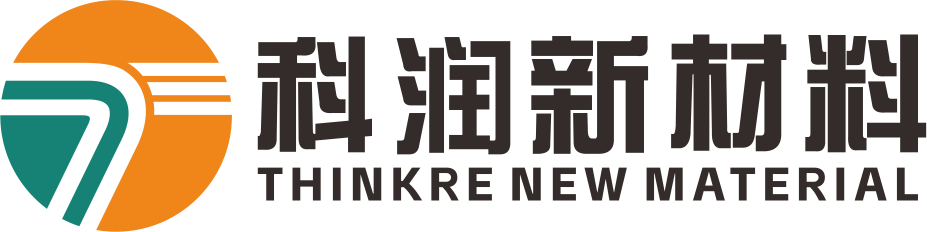 4、流程的发起
（1）编辑流程前，首先看流程说明，看是否适用于提交该流程
（2）正式流程编辑，如“员工请假流程”，填写流程相关信息， 带红色*的为必选和必填； 
（3）未尽信息，可以添加附件
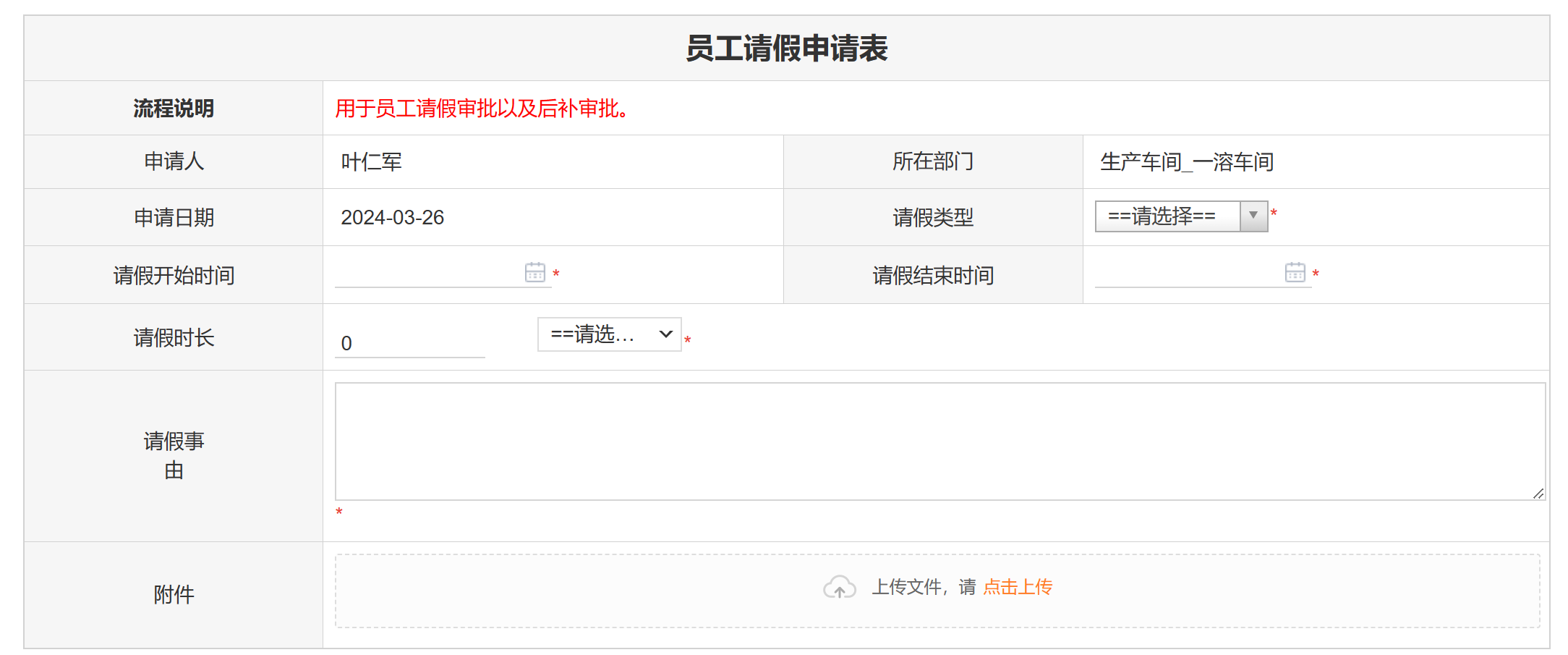 附件不能超过1M
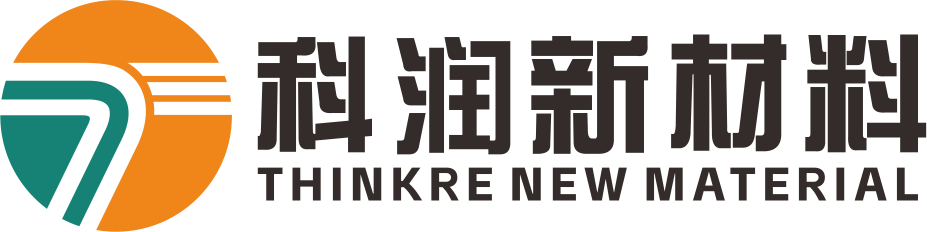 5、流程的编辑

按照表单填写信息
流程编辑好后，选择“提交”，即进入下一级领导的审批
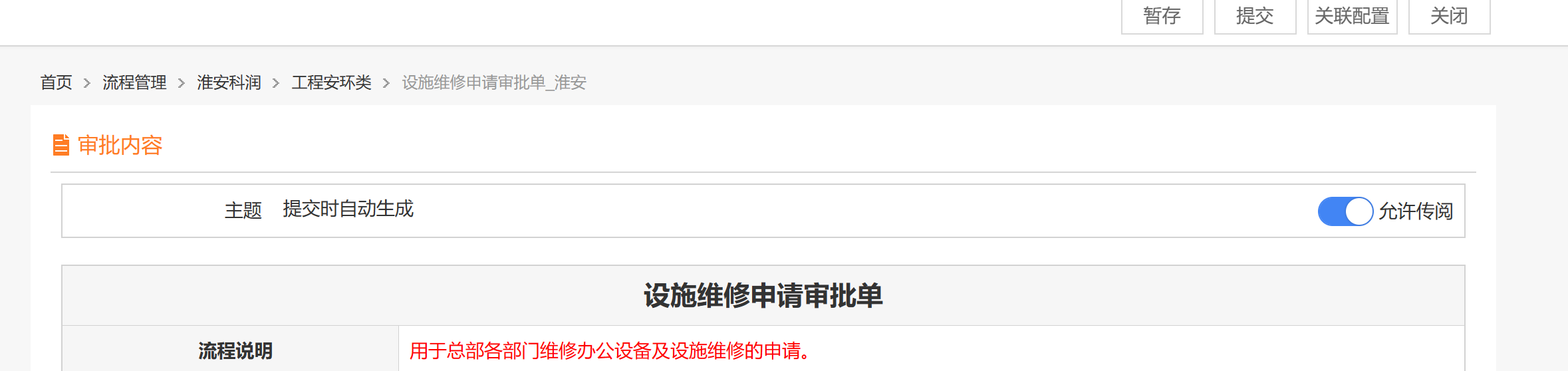 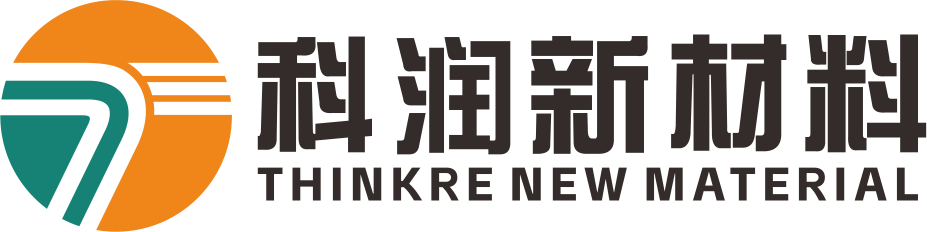 6、 查看流程的审批状态
流程提交后，在流程中心-我发起的中可查看发起的流程及流程的审批状态
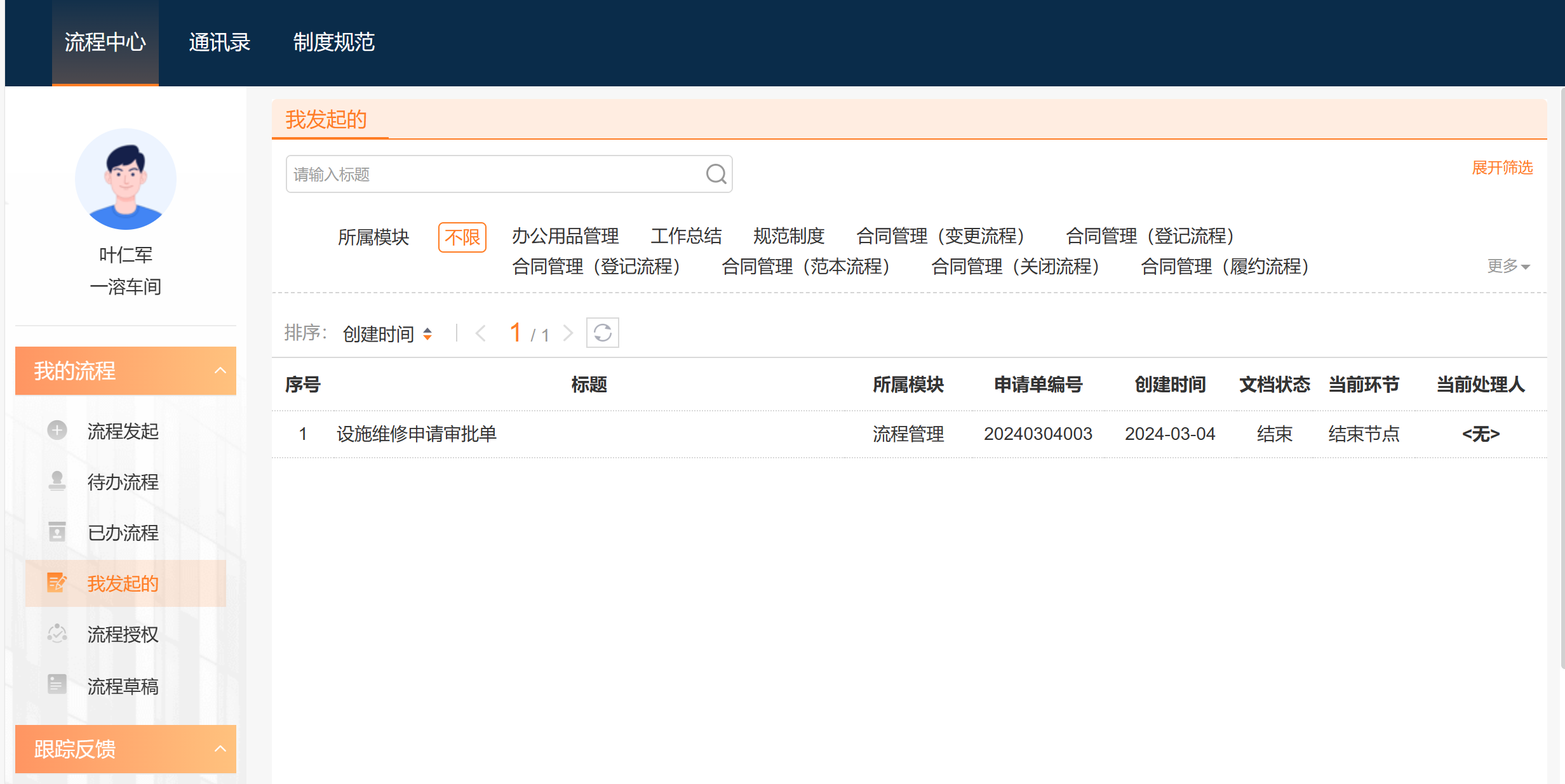 6、 查看流程的审批状态
流程提交后，在流程中心-我发起的中可查看发起的流程及流程的审批状态
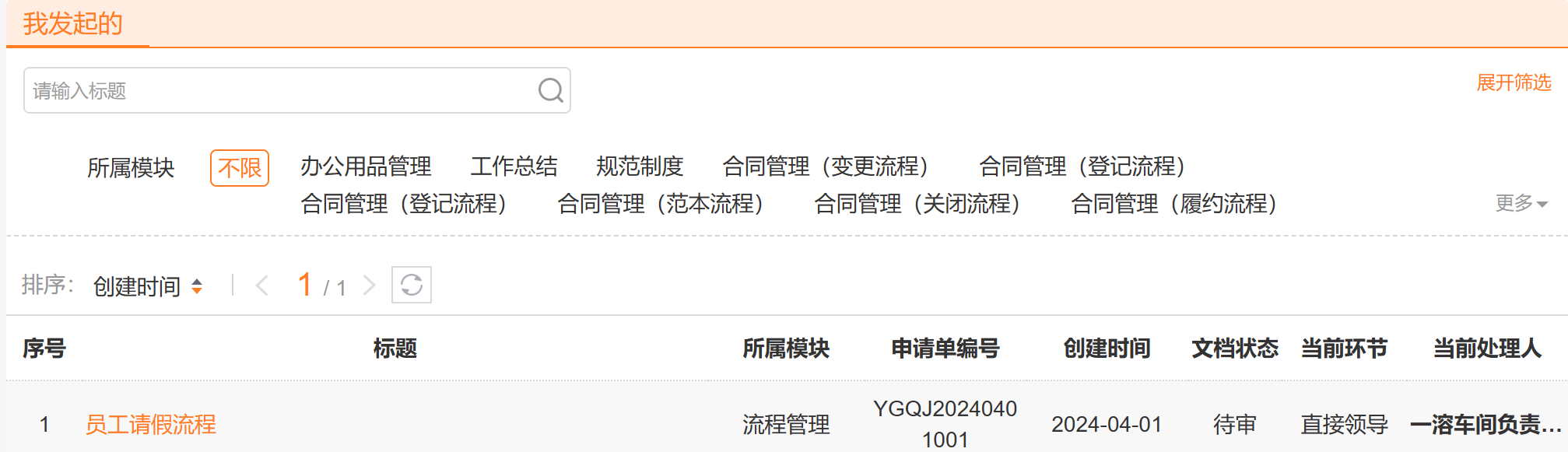 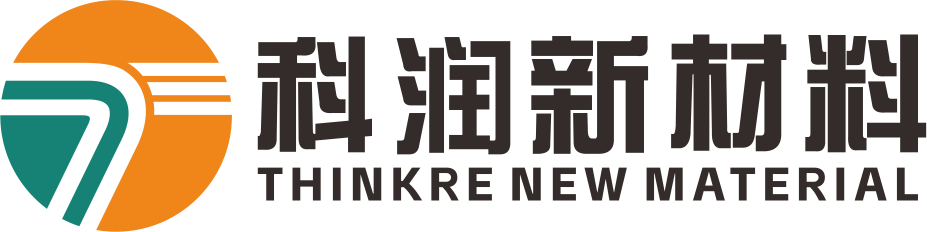 PART 
04
流程的审批
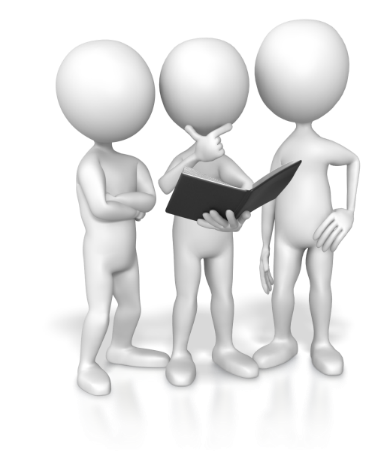 1、 流程的审批
流程发起后，会自动跳到相关人员审批
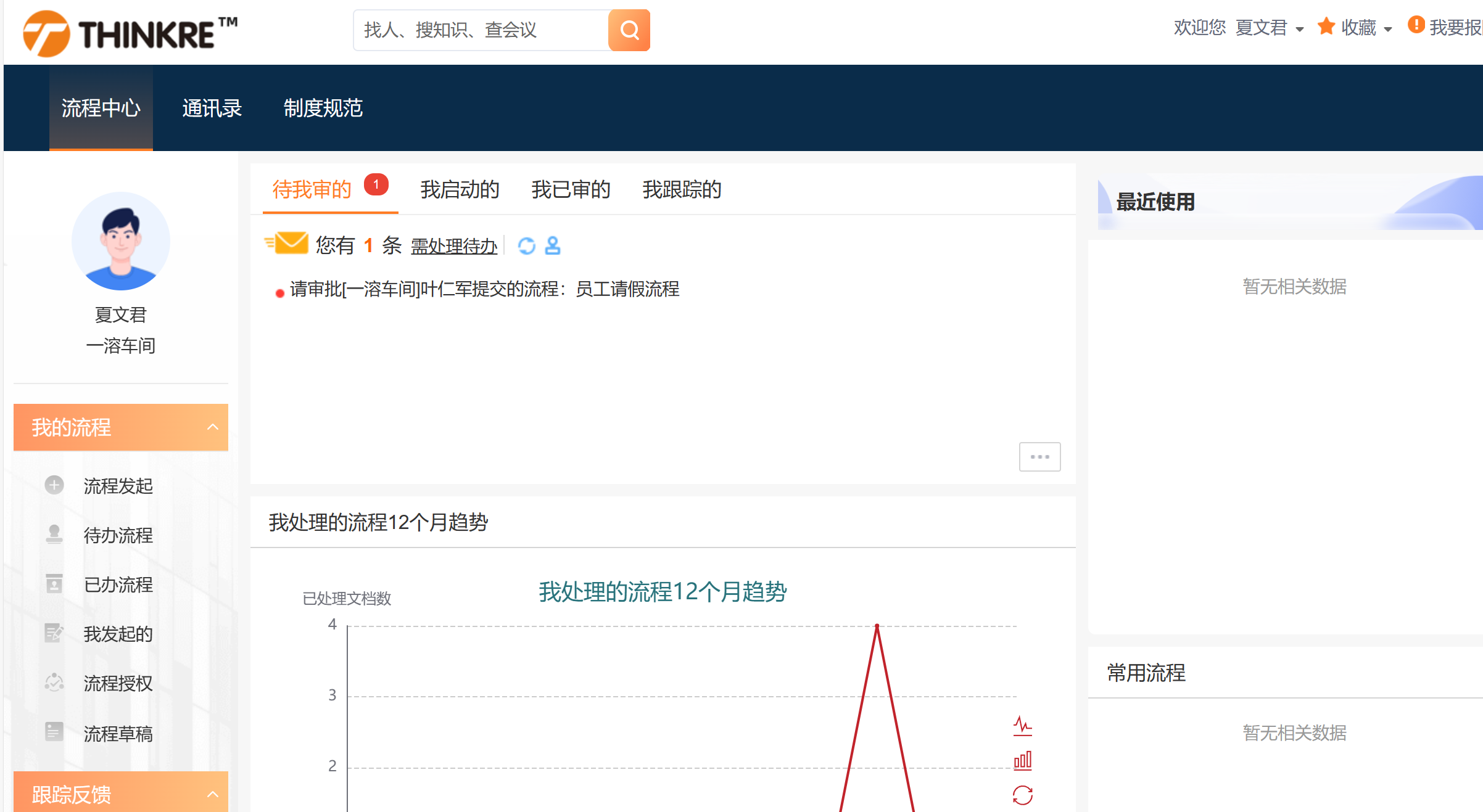 2、 流程处理路线
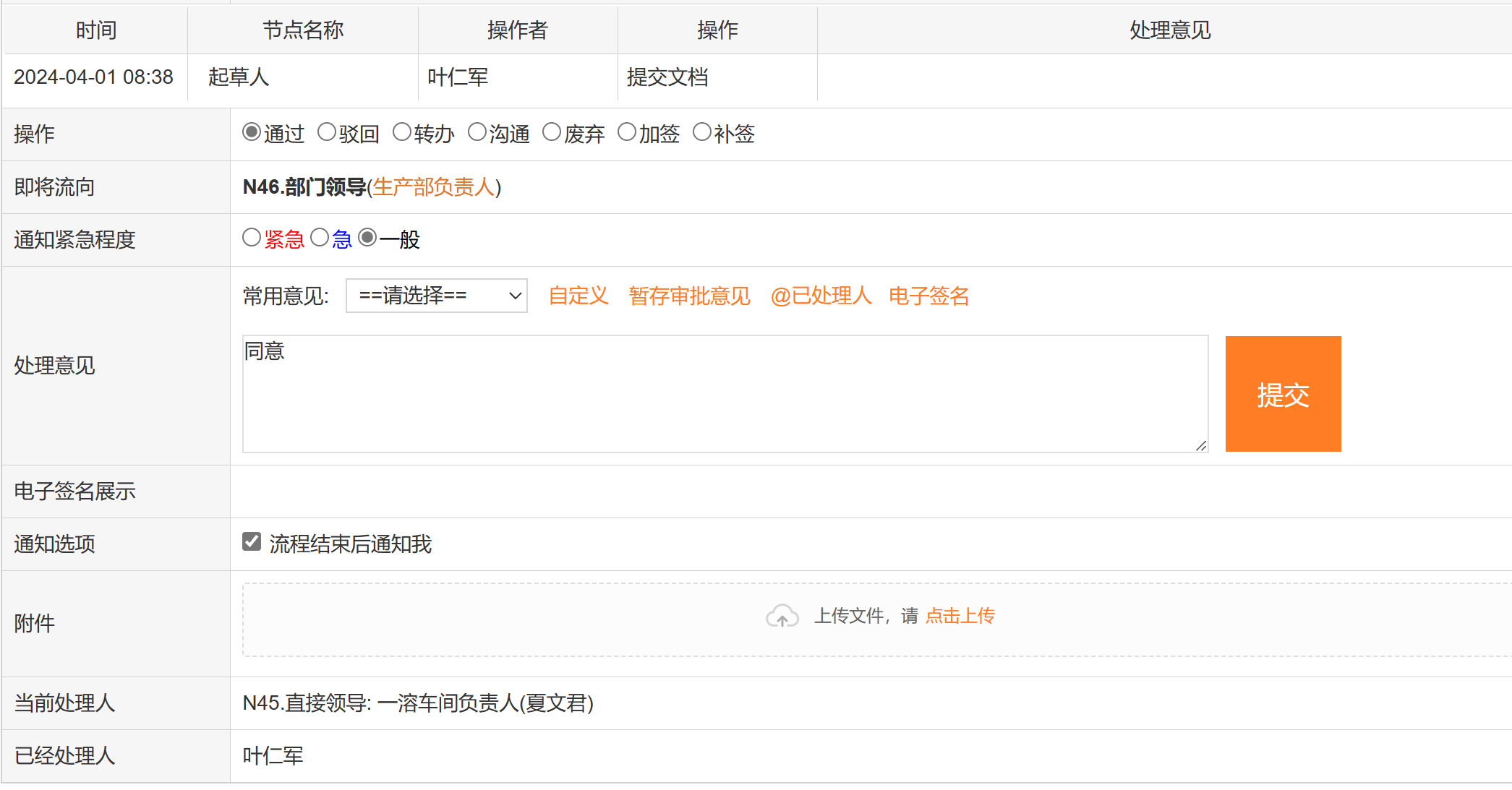 流程相关各职能部门和岗位，在此处填写对流程事项的相关意见
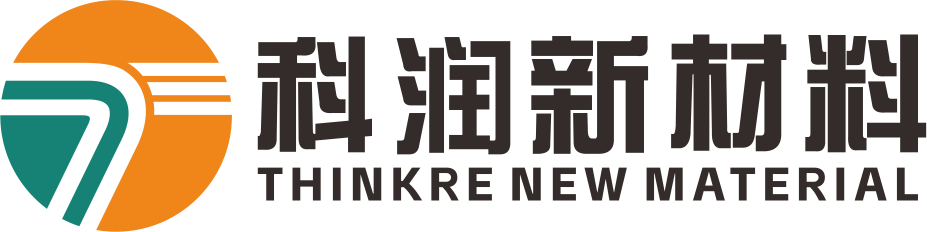 PART 
05
手机端“钉钉”如何发起流程和审批
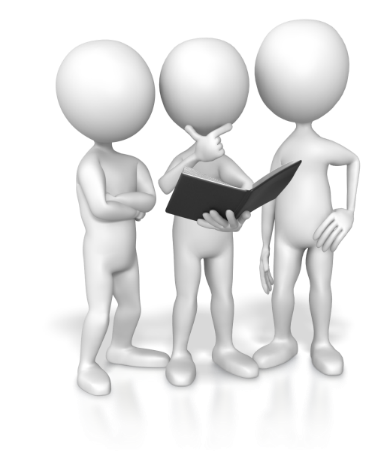 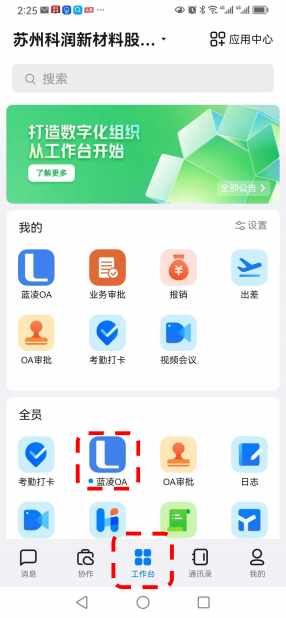 1 、 手机端钉钉发起流程

（1）OA流程发起，优先推荐使用电脑网页版OA系统发起；
（2）如无电脑，需用手机发起流程，打开手机
“钉钉”app ;
 （3）点击钉钉下面 “工作台”，选择 “蓝凌OA”
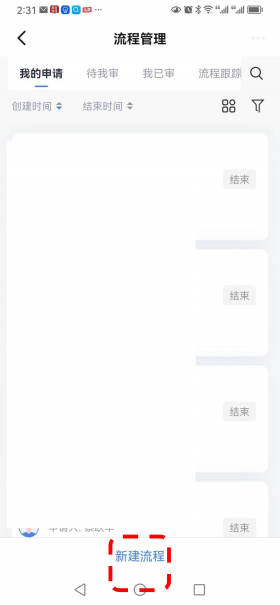 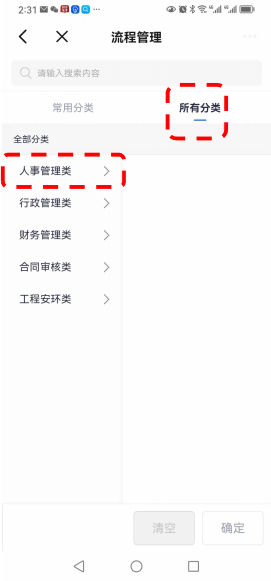 2 、 从钉钉中流程发起
（1） 点 “蓝凌OA”进入 “流程管理”界面
（2） 如要新建流程，选择 “新建流程”
（3） 选择 “所有分类”选择需要新建的流
      程， 比如 “请假流程” （属于人事
     管理类流程）
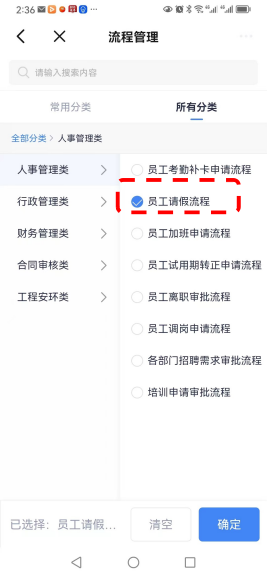 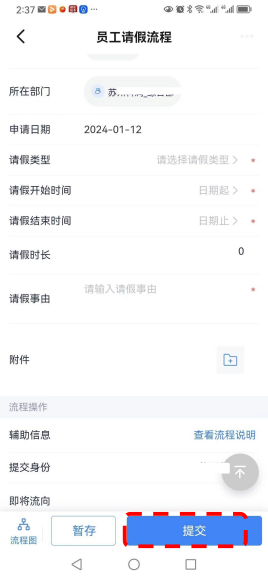 2 、 从钉钉中流程发起
（1） 选择需要发起的流程， 比如“请  假流程”
（2） 按要求填写流程信息， 红色*的   为必选和必填，如未填， 流程无法提   交
（3） 流程信息填完后， 点击 “提交”， 流程正式生效。并流向下一级审批人
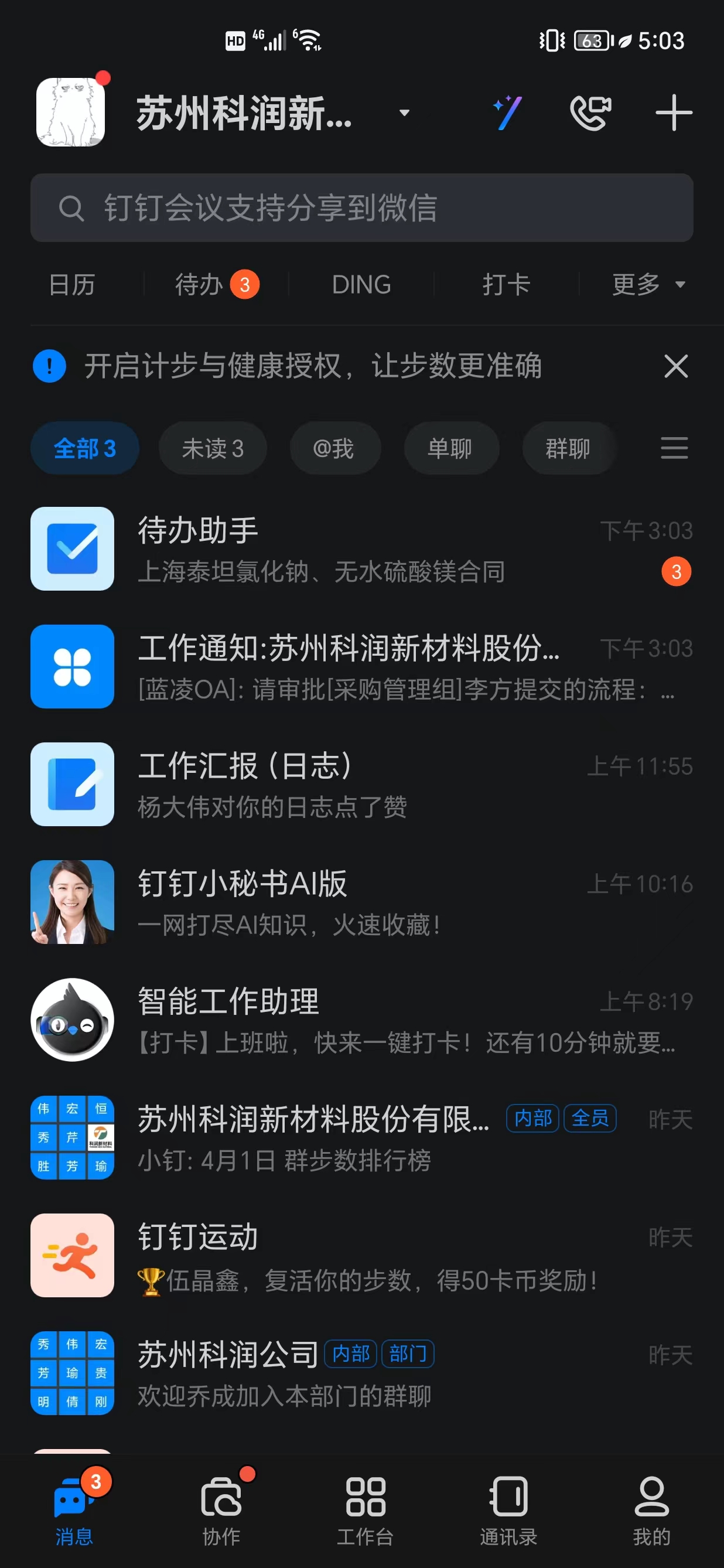 3 、在钉钉中审批流程
（1） 流程发起后，下一级的审批人，在钉钉消息中收 到待审批流程提醒， 通过点击信息，即可进入审批
（2） 同时“待办”也会显示有待办事项，通过点击“待办”，也可以进入流程审批界面
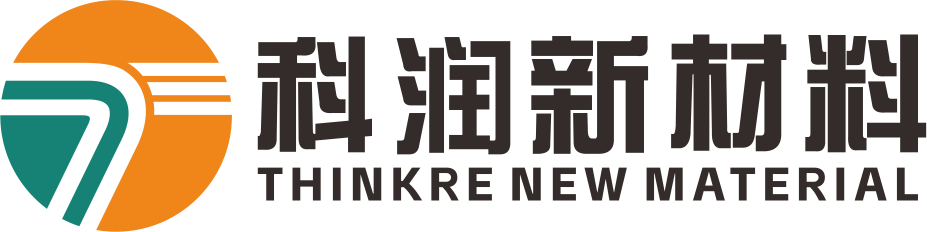 PART 
06
应用案例
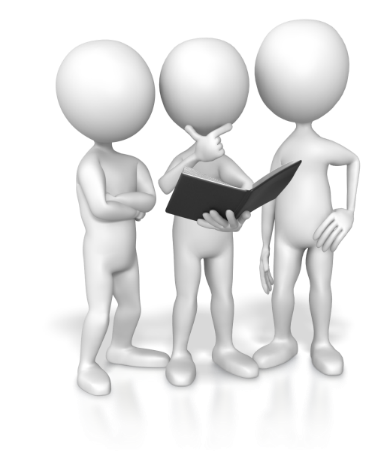 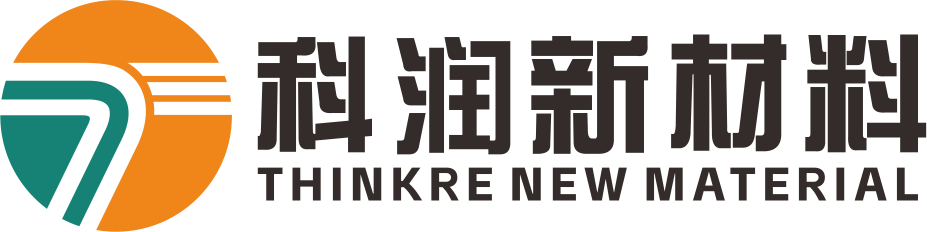 THANKS
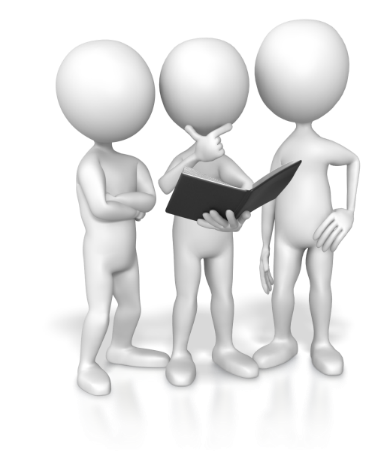